The wheel of learning
Coaching tools: the success wheel
How will you populate your wheel of learning?
Reflecting on Coaching Conversations
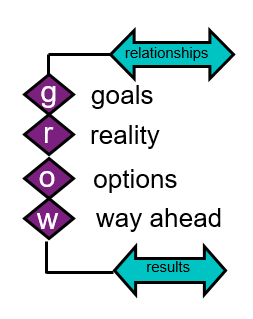 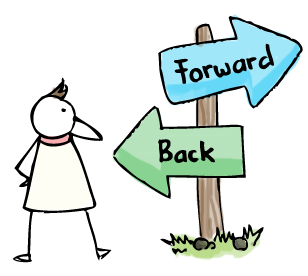 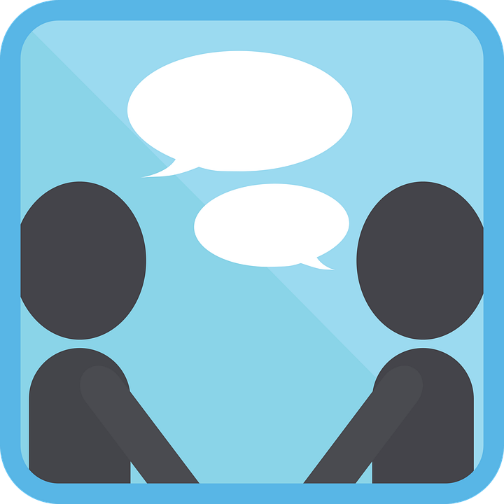 Process
Structure
Skills
[Speaker Notes: ALISON]
Coaching Conversations – Myself as a leader
Coachee describes wheel, supported by coach
Coach reflects back what they heard
Agree one area of focus in relation to your learning as a leader
Work together towards coachee identifying an action and first steps
30 / 20 mins each way
[Speaker Notes: ALISON]